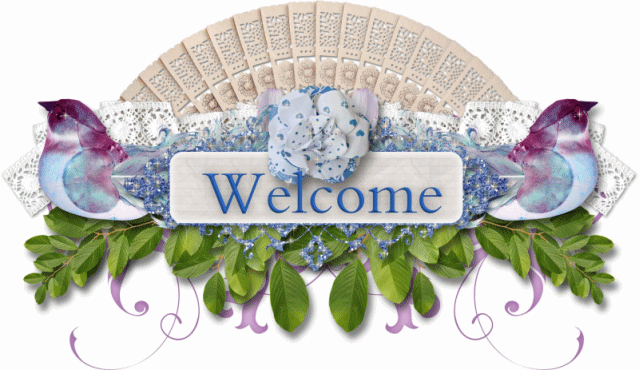 শিক্ষক পরিচিতি
মোহাম্মদ আমান উল্লাহচীফ ইন্সট্রাক্টর (ইলেকট্রিক্যাল)বাঞ্ছারামপুর টেকনিক্যাল স্কুল ও   কলেজবাঞ্ছারামপুর,  ব্রাহ্মণবাড়িয়া ।
বিষয়ের নাম: ওহমের সূত্র
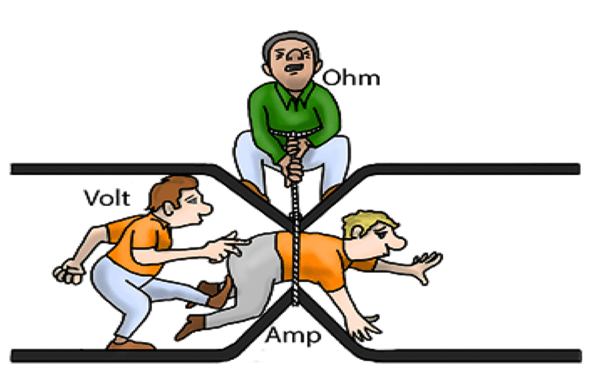 শিখনফল
এই অধ্যয় শেষে শিক্ষার্থীরা যা শিখতে পারবে
ওহমের সূত্র সম্পর্কে জানতে পারবে।
ওহমের সূত্র ব্যাখ্যা করতে পরবে।
ওহমের সূত্র হতে বিভিন্ন সমস্যা সমাধান করতে পারবে।
সংযোগ চিএ
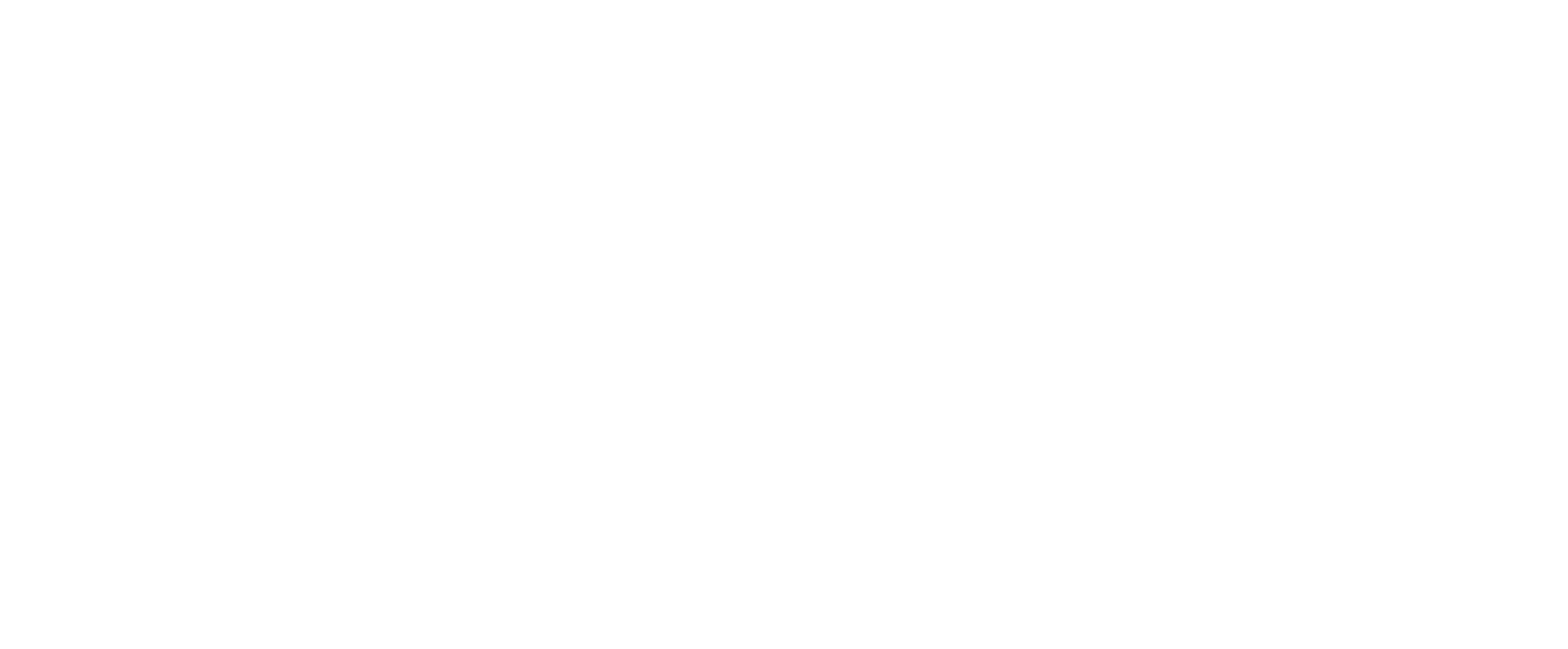 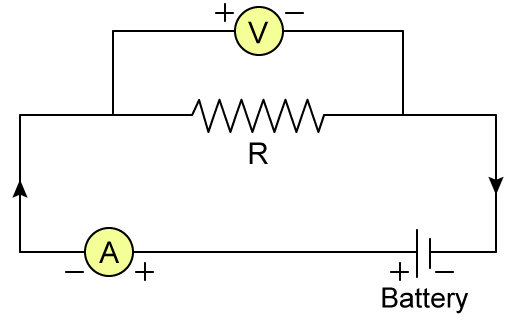 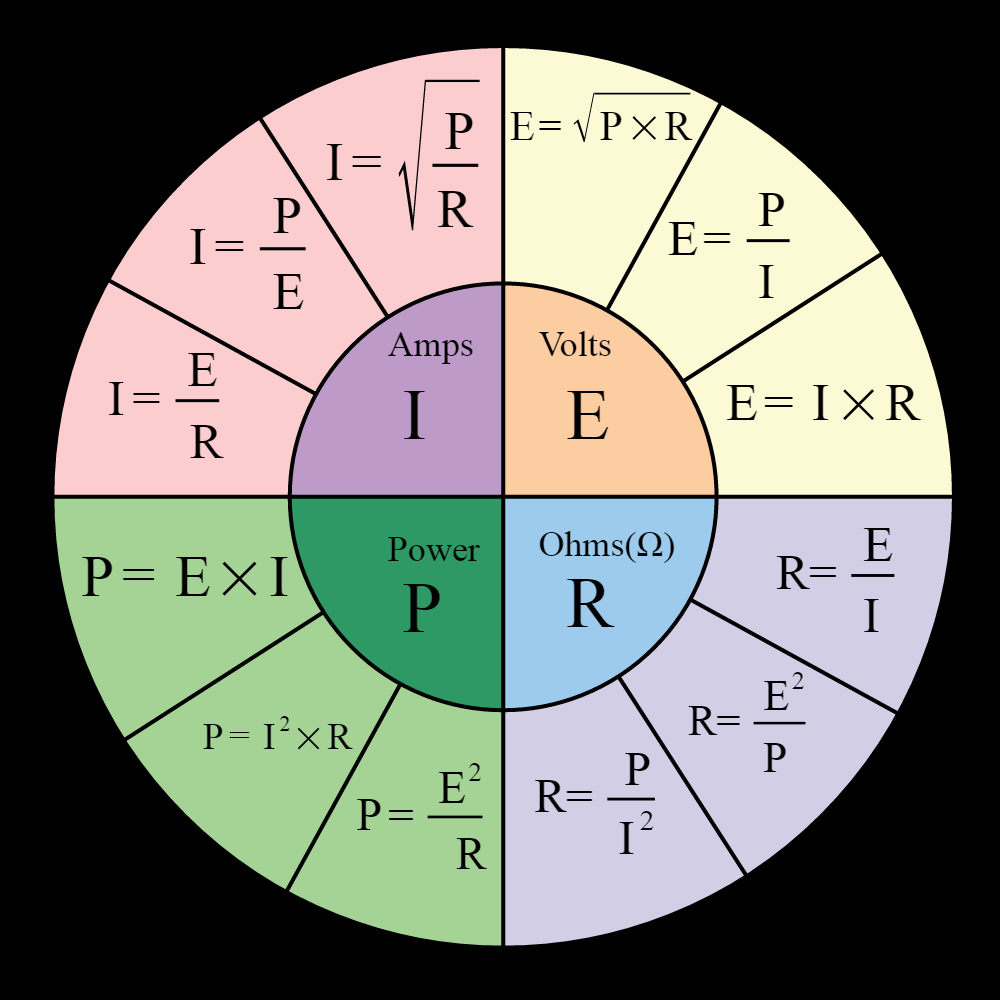 একক কাজ
মূল্যায়ন
ওহমের সূত্র কে, কত সালে আবিষ্কার করেন।
ওহমের সূত্র হতে তুমি কি জানতে পারছো তা নিজের ভাষায় লিখ।
বাড়ির কাজ/দলীয় কাজ
ওহমের সূত্র তে কারেন্ট,ভোল্টেজ,রেজিস্ট্যান্সের মধ্যে সম্পর্ক আলোচনা কর।
একটি বৈদ্যুতিক বাতি ০.৫A কারেন্ট নেয়। যদি দুই প্রান্তের বিভব পার্থক্য ২৫০ভোল্ট হলে উক্ত বাতির রোধ কত ?